Project Management
Business Management
Examples of Business Projects
Research projects
Strategic planning
Employee training
New employee training
Creating employee manuals
Change in procedures
Event planning
Introducing a new product or service
[Speaker Notes: Businesses plan projects for a variety of different reasons.  There may be projects to research expanding the business or adding another location.  Long-term strategic planning is a project.  Developing employee training programs are projects, and so are training new employees, creating employee manuals, or changing procedures.  When a business plans an event, a project plan should be developed and followed.  If a business wants to introduce a new product or service, this is a project as well.]
Characteristics of a Project
[Speaker Notes: Projects have specific characteristics for them to actually be classified as “projects.”  Projects have a beginning and end date.  They are not necessarily an everyday part of a job.  Projects have a specific result or goal in mind.  Projects are also temporary, not ongoing.  If a project is completed, and later it is going to be performed again, the second time it is not considered a project.  These characteristics are important because they separate projects from daily job activities.]
Roles of the Project Manager
Guides the development of the project plan
Monitors the progress of the project
Responsible for the communication plan and communicates with stakeholders 
Responsible for the risk management plan
[Speaker Notes: While the personnel structure of projects can vary, there typically will be a project manager who leads the project.  He or she guides the development of the project plan and monitors the progress of the project through each phase.  He or she is also responsible for the communication plan for all members of the project team—and communicating with all stakeholders as well.]
Project Phase Flowchart
[Speaker Notes: Sometimes it is easier to visualize a project plan if it is in diagram format.  Show students examples of flowcharts so they can see the steps involved in project plans.  The specifics of a project plan will vary from project to project and company to company, but there are generally four phases:  the initial start-up phase, the planning phase, the execution phase, and the project closing.]
Phase One – The Initial Phase
Define the project 
Determine end results or the goals to be accomplished by the end of the project, the project scope
Should be specific
Should be measurable
Assemble a project team
[Speaker Notes: During the initial phase the project is defined.  What is it exactly that you want to have happened by the end of the project?  It must be specific and quantifiable.  This is called the project scope.  For example, a scope of “building a lot of new homes this year” is too general.  However, a scope of “building three homes within 12 months, each costing $200,000” is much easier to focus on and measure the results of at the end of the time period.  A project team is also selected and assembled at this point.  Roles can be assigned as needed depending upon the size of the project.]
Phase Two – The Planning Phase
Obtaining resources needed
Develop a budget
Establish a timeline or schedule with major interval dates to keep the project on schedule
Develop communication plan 
Develop a risk management plan to cover any contingencies
[Speaker Notes: The planning phase involves obtaining the necessary resources.  These resources can include budgets, timelines, communication plans, and a risk management plan.]
Phase Three – The Execution Phase
Identify all tasks required to complete the project
Accomplishing the specific tasks of the project
Keeping in mind the interval dates for completion of major parts of the project
Making changes to the plan as needed
[Speaker Notes: This phase is where the actual tasks are completed.  This phase can also take the longest of the four phases.  As tasks are completed, changes can be made to edit, add, or delete tasks to ensure project completion.]
Phase Three (Continued)
Task tracking methods:
[Speaker Notes: Once the project team identifies each task required to complete the project, some type of visual representation should be created so the team members can see the progression of tasks.  Two common methods are the PERT and the GANTT charts.  Both can be completed manually or using a computer.  Project teams will have to arrive at a consensus on which one to use.  Show students sample charts on a computer so they can see what completed charts look like.]
PERT Diagram Example
The numbers indicate the order of the tasks to be completed.  The arrows show the relationship between the tasks, and the task duration is below the arrows.
3
Assemble team
5
1
4-5 Days
Define scope
4
1 Week
2
[Speaker Notes: A PERT diagram represents the order of tasks to be completed during a project.  It does visually show the order, as well as the time to complete the tasks and how they can relate to each other.  If the project is complicated however, this type of diagram may be slightly more difficult to visualize.]
GANTT Chart Example
List the tasks required to complete the project, their start dates, and how long it will take to complete the tasks.
Look for online tutorials on how to prepare a GANTT chart in a spreadsheet software application.
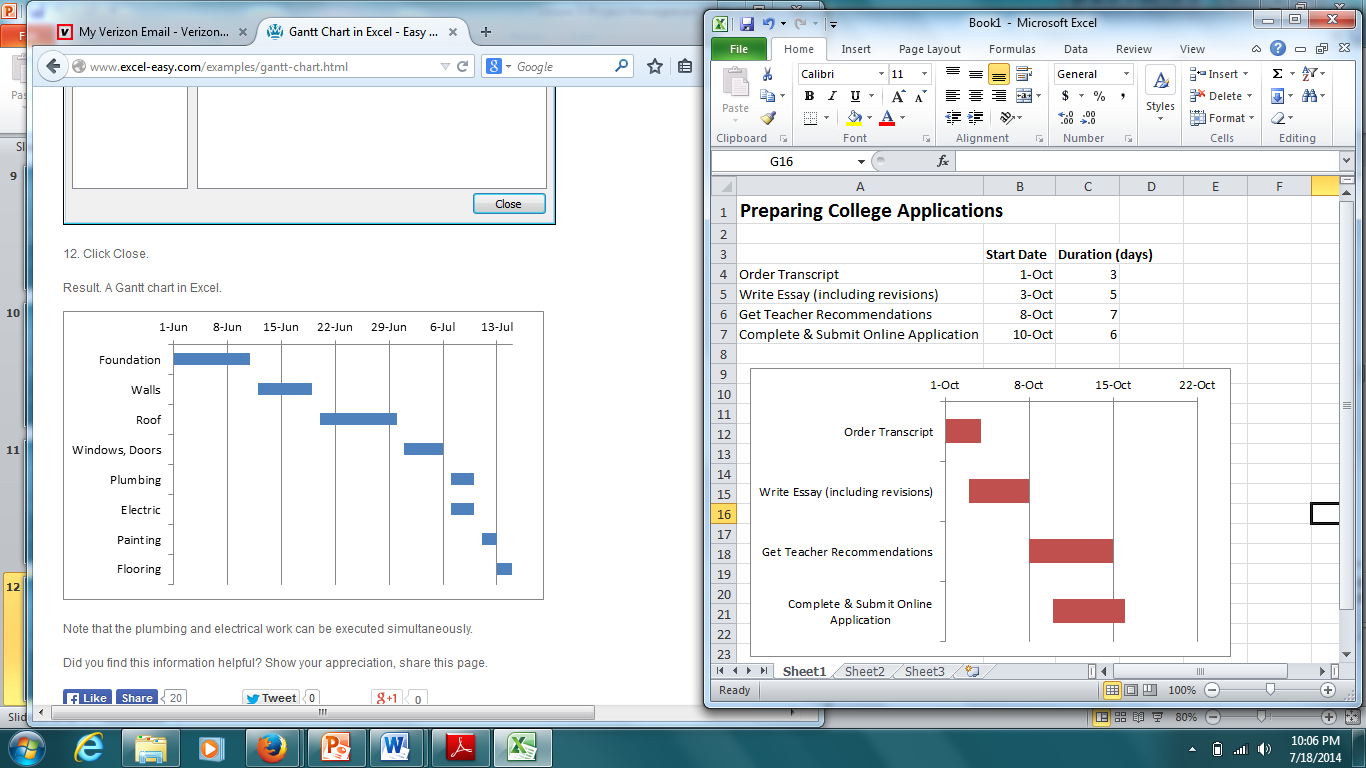 [Speaker Notes: A GANTT chart is a visual representation of the schedule of tasks needed to complete a project.  It serves basically the same purpose as a PERT diagram, but in a different format.  The longer the bars, the more time it will take to complete the task.  You can also see which tasks overlap other tasks.  This is why it is very important to list the tasks in order when this type of chart is used. This type of chart may be easier to visualize for more complicated projects.]
Phase Four – The Closing Phase
Completion of project
Evaluation of project successes and weaknesses
Questions to ask
On time?
On budget?
Results met?
[Speaker Notes: Reflection on the success or failure of the project occurs in this phase.  The project is completed, but the process should be evaluated to determine what worked well and what results may not have been achieved.  Important questions to ask are whether the project was completed on time, on budget, and the extent to which results were met.  These may determine if the project is considered a success or failure.]
Phase Four (Continued)
Evaluation methods
Discussion
Online survey
Paper survey
Phone calls
Data reflecting the level of customer or client satisfaction (if project is external)
[Speaker Notes: A project must undergo some type of evaluation to determine if the questions from the previous slide can be answered positively.  There can be discussions among the stakeholders or surveys where aspects of the project can be rated.  Phone calls can also be made to answer questions related to the project.  Data should be gathered and presented to customers or clients if the project was an external one.]
Communication Plan
Who will receive project plan updates?
What information will they receive?
When will they receive updates?
Location of team members
If local, face-to-face or digital
If distant, consider online application sharing and online scheduling to coordinate activities
[Speaker Notes: A communication plan details how information will be conveyed to all stakeholders who have an interest in the project.  It must be determined who will receive the updates.  Certain parties will need constant updates; other parties will only need periodic notifications.  Determine what information is to be received by whom and how often the updates will take place.  This communication format may vary depending upon if stakeholders are local or distant.  Some communication can be face-to-face while some will need to be electronic.  In this case, online application sharing can help with sending, reviewing, and updating documents.]
Communication Plan Specifics
Who (stakeholders)?
Project team members
Customers or clients
Community members
When (frequency)?
Weekly
Periodically as needed
How (medium)?
Meetings
Monthly newsletter
Website updates
[Speaker Notes: The communication plan is set up so all the parties that need to be informed about the status of the project will receive the appropriate information at the appropriate times and in the best method possible.  This plan addresses stakeholders such as employees, customers or clients, and community members.  Some stakeholders may need more frequent communication than other members.  In some cases meetings provide information, while in other instances newsletters or website updates will suffice.]
Status Report
Can be included as part of a communication plan
Verifying progress compared to schedule
On-track in what areas
Behind in what areas
Ahead in what areas
Unexpected delays or other issues
[Speaker Notes: Status reports can also be part of the communication plan.  These reports can compare a project’s progress to the schedule.  They can also identify which areas are on-track, which ones are behind, and which ones are ahead.  The reports can also discuss unexpected delays or other issues.]
Project Risk
Identify potential risks
Develop a risk checklist
Estimate likelihood of risk (risk assessment)
Determine impact in each area (for example, time, budget, and results)
Develop a risk management plan
Allow for delays when scheduling
Keep amounts on hand for unanticipated budget overage
Enforce conditions of contracts
[Speaker Notes: With any project there is an element of risk—the probability of loss (or of the project’s failure).  A risk assessment should be conducted.  A visual way to accomplish this is to create a checklist or other diagram of all possible risks, for example, economic or environmental factors that can affect the project’s success.  Develop a plan that can allow for the “what ifs” affecting scheduling and budgeting.]
Project Management Tools
Many tools can be utilized manually, but several can be created using spreadsheets and other applications or appropriate software
Brainstorming tools
PERT chart
GANTT chart
Scheduling system
Computer
[Speaker Notes: The tools that project management utilize depend upon the project itself and the size of the project.  Tools that can aid in brainstorming, such as diagrams or online tools, can aid in developing the project scope.  Different chart-creating tools are helpful during the execution phase.  A scheduling system, possibly online, can also assist with scheduling tasks or with the communications plan.  In any case, the computer can be a powerful tool in executing a project plan, especially a complicated one.]
Independent Practice Assignments
Communication Plan Table Assignment #1 – Present students with a project scenario, such as the project examples at the beginning of the presentation (or any other project idea) and have students create a Communication Plan table for that project plan.  The table should have column headings stating Stakeholders, Types of Information, How Often, and Type of Communication.
Independent Practice Assignments
Project Mind Map Assignment #3 – Individually, students will create a mind map for a project idea of their choice.  They may use software that creates mind maps, create one in a word processing document that uses shapes (such as in a flowchart), or create one manually.  In the center will be the project idea, and the project phases will stem from the center.  Be sure to include the tasks that will be involved.  PERT diagrams or GANTT charts do not need to be included in the mind map.  The mind map is to serve as a project guideline.
Independent Practice Assignments
Planning a Field Trip Project Assignment #2 – Have students in groups plan a project such as a field trip or other school or community event.  They will create a presentation, whether using presentation software or an online presentation website, that includes slides with each phase of the project and appropriate graphics and graphs as necessary.